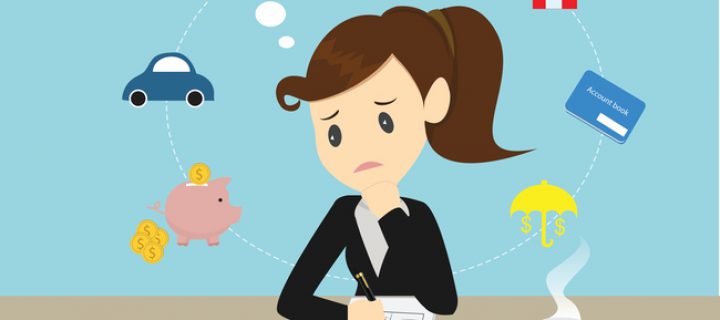 El sobreendeudamiento y la insolvencia del consumidor y las familias. El derecho a liberarse de las deudas
Dra. Gabriela F. Boquin
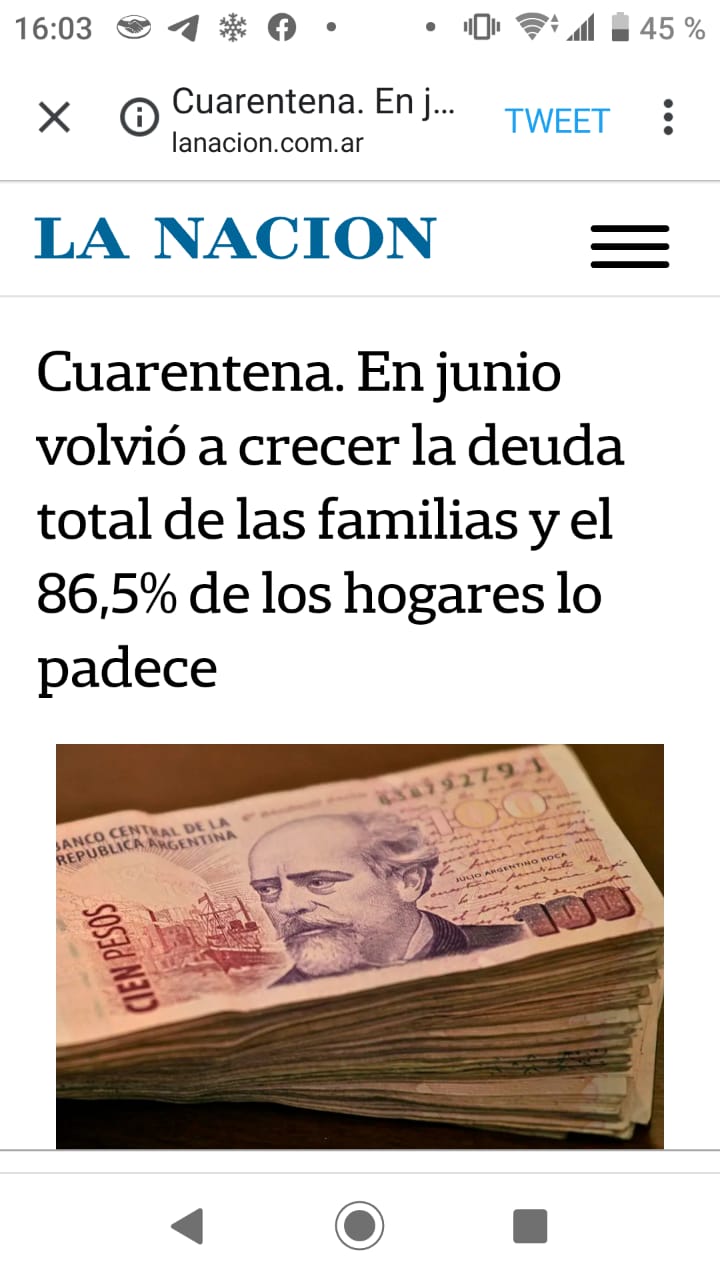 Covid 19 repercusión en deuda de familias
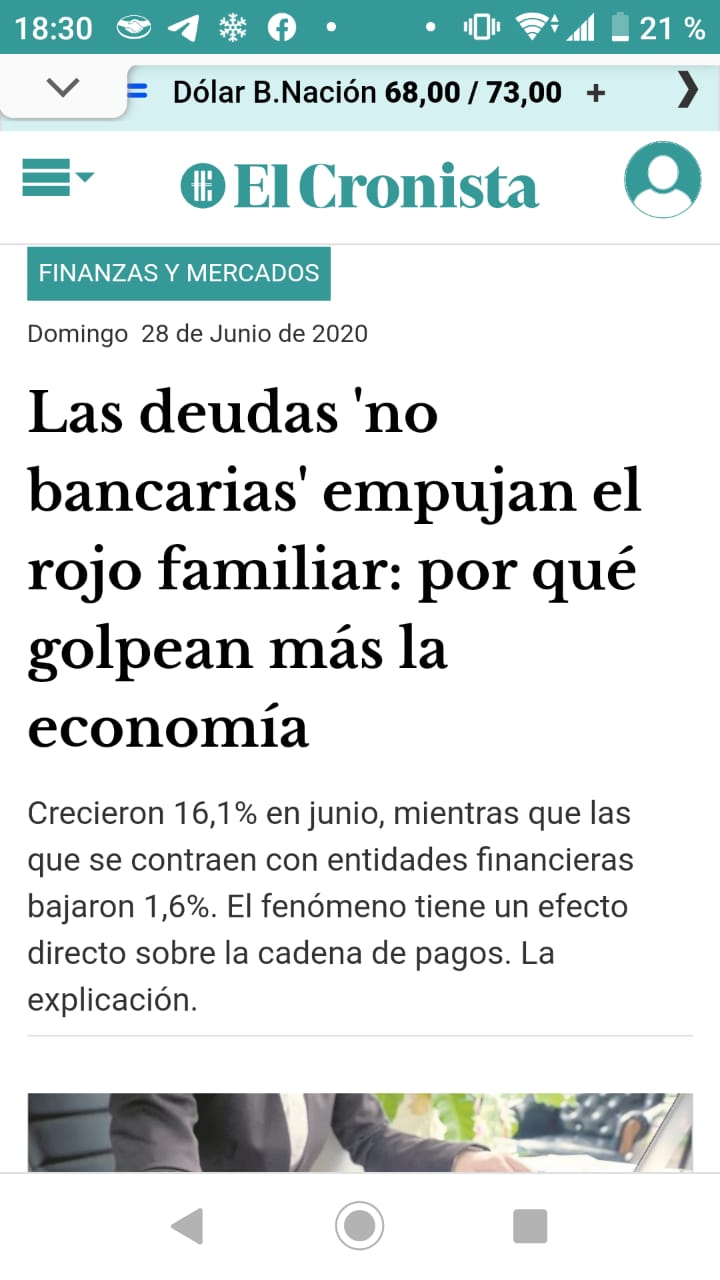 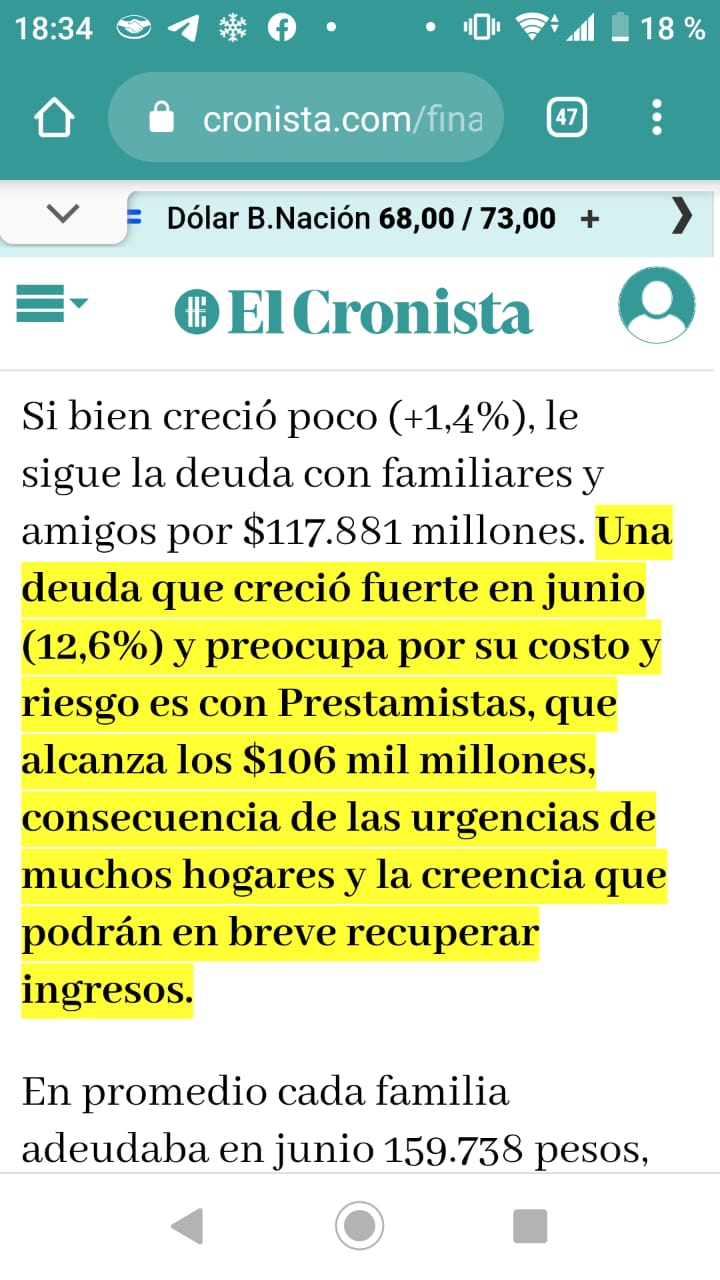 Consecuencias COVID 19
Informe “Impacto social de las medidas de aislamiento obligatorio por COVID 19 en el aérea metropolitana de Buenos Aires” llevado adelante entre 7 y 10 de mayo en aérea metropolitana. 500 hogares encuestados


Para el 18,8 % de los consultados la caída de los ingresos fue superior al 50 % y para el 38, 8% hubo una reducción pero menor al 50 %
Los más perjudicados aquellos que estaban bajo la línea de pobreza y los que tienen niños en el hogar
Un cuarto de los encuestados aseguró tener deudas con familiares, amigos, entidades financieras, empresa o comercio
La situación se agrava en el conurbano en hogares con niños
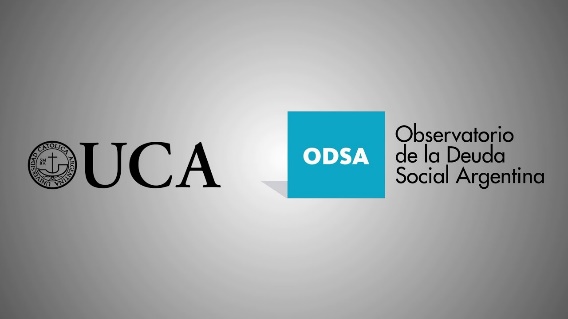 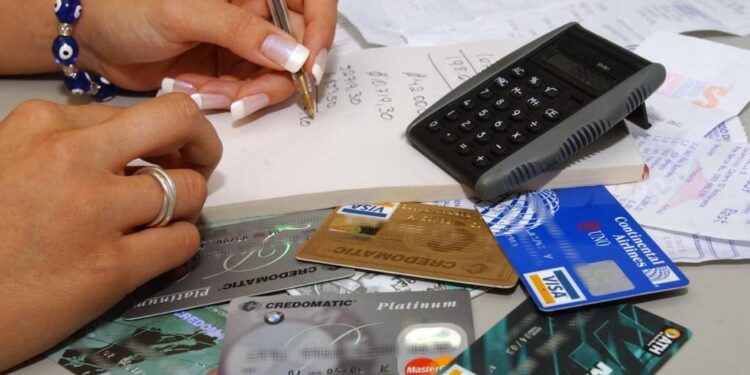 ADECUA informó en junio 2020https://www.adecua.org.ar/post/se-impulso-una-ley-de-insolvencia-para-que-las-familias-con-deudas-puedan-negociar-planes-de-pago
Gran cantidad de las familias  de clase media quedó a la deriva
No pueden aplicar para los planes sociales del gobierno
No logran hacer frente a su economía diaria
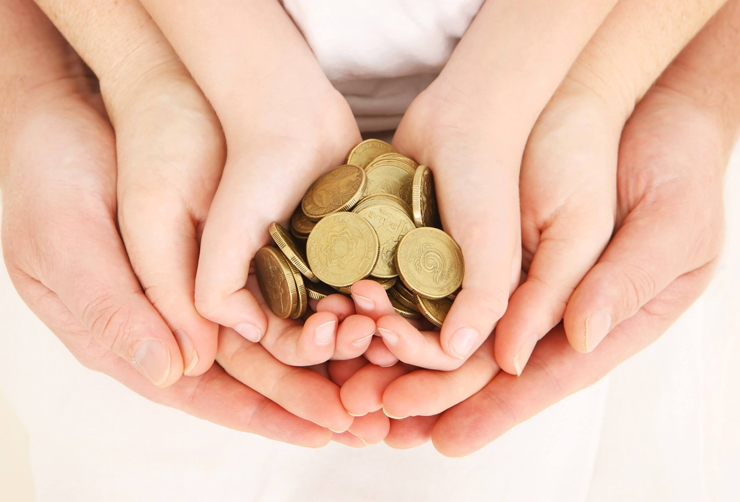 Inconvenientes de las familias sobreendeudadas por la crisis COVID según ADECUA
El 90 % de la población no puede pagar los seguros que tenían contratados
Dejaron de abonar cuotas de clubes y gimnasios
El 67 % no puede pagar las expensas 
50 % tiene dificultades para hacer frente al alquiler de la vivienda
60 % no puede afrontar las cuotas de los colegios privados
Casi el 60 % dejó de pagar el servicio de medicina prepaga
40 % no paga las cuotas del mantenimiento del cementerio
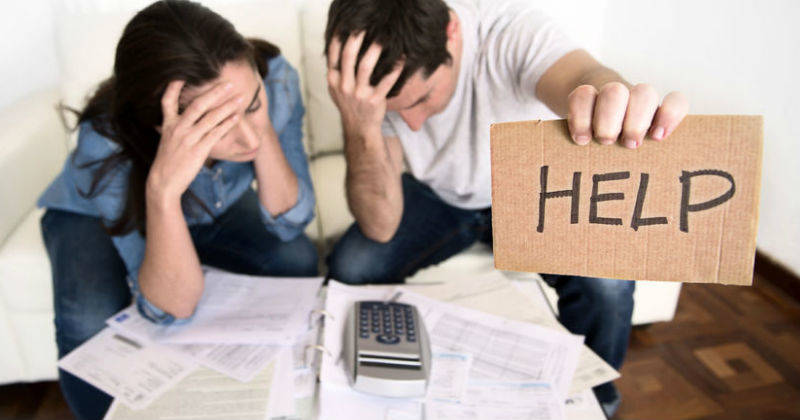 Centro de Economía Regional y Experimental (CERX)
Deudas de familias alcanzó a 1,9 billones de pesos
Afectó a 11,9 millones de hogares
86,5 % de familias están en estado de  insolvencia 
Afecta a 8 de cada 10 hogares 
Al mes de abril se adeudaba cerca de 150.000 pesos por familia
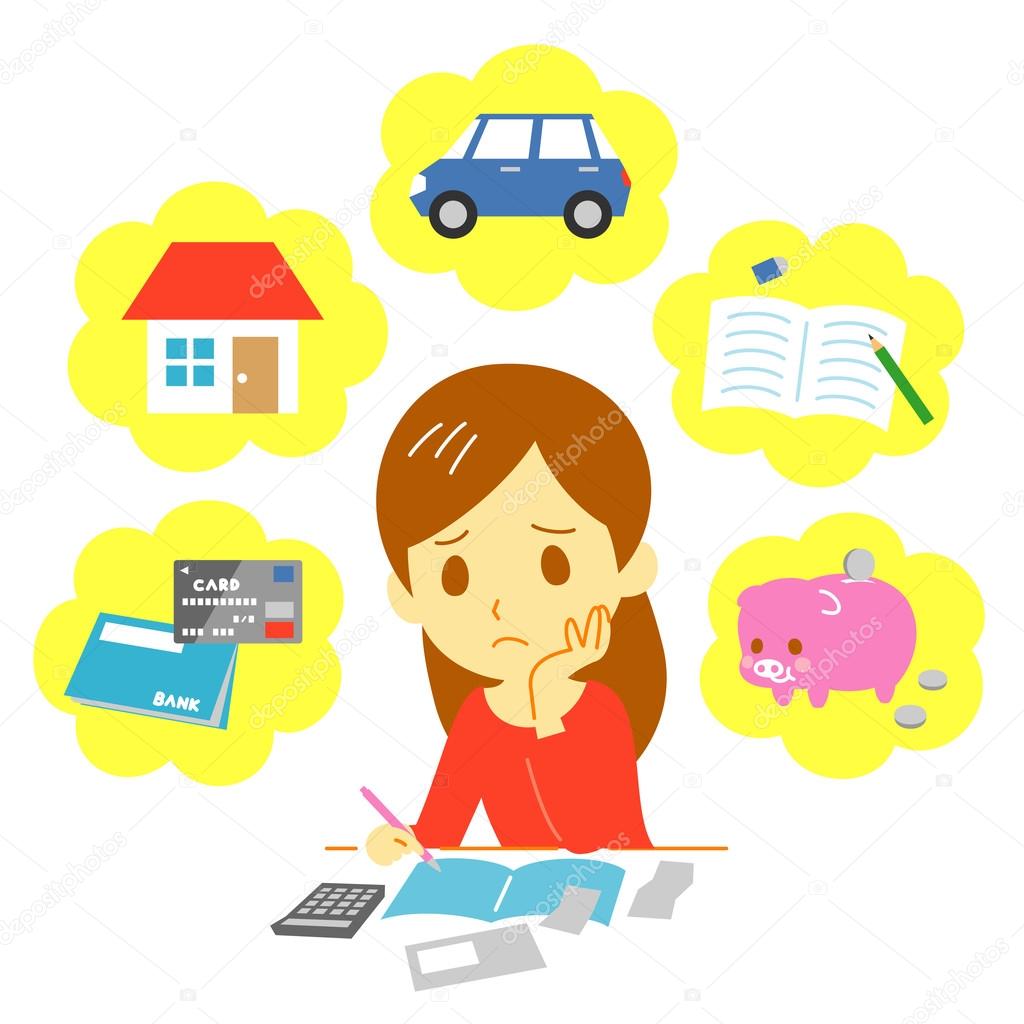 Deudas
No bancarias
Prestamos familiares o amigos 18, 3 %
Servicios 22,5 %
Impuestos (inmobiliarios, patentes) 23, 5%
Deuda no bancaria con comercios (farmacias, almacenes, servicios profesionales etc). Fiado en negocios de cercanìa 

7 de cada 10 hogares adeudaban a mayo facturas de gas, agua, luz, internet, teléfono o cable

Bancarias
Prestamos personales
Tarjetas de créditos (con aplazamientos de pagos)
Préstamos hipotecarios y prendarios
Endeudamiento de las familias argentinas Mara Resio en El Canciller mayo 2020.
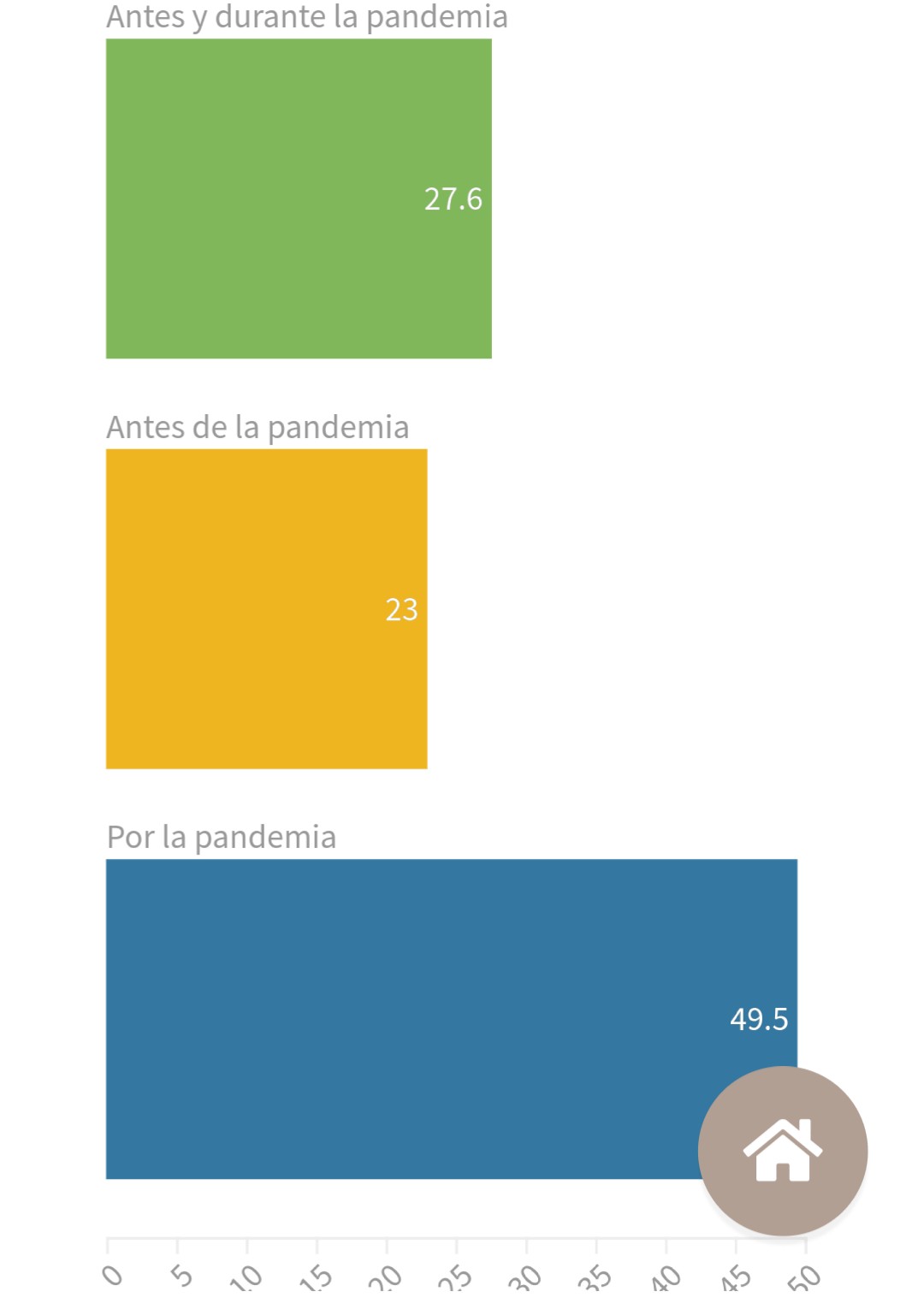 Casi la mitad de los hogares contrajeron deudas debido a la pandemia, el 23 % se endeudo antes y el resto las generó antes o durante la situación actual
Todo ello a pesar de ciertas medidas protectoras pero insuficientes :
Cuestiones económicas que impactan
Brecha de género y COVID (techo de cristal, desigualdad salarial, precarización de empleos, obligaciones por tareas de cuidado)
Familias monoparentales
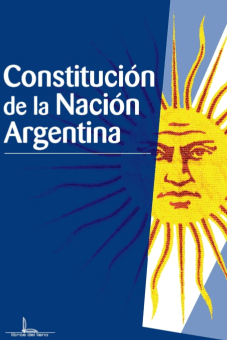 OMISIÓN LEGISLATIVA en la REPUBLICA ARGENTINAINCUMPLIMIENTO MANDA CONSTITUCIONAL
Art. 42 CN
Los consumidores y usuarios de bienes y servicios tienen derecho, en la relación de consumo, a la protección de su salud, seguridad e intereses económicos; a una información adecuada y veraz; a la libertad de elección, y a condiciones de trato equitativo y digno.
Las autoridades proveerán a la protección de esos derechos, a la educación para el consumo, a la defensa de la competencia contra toda forma de distorsión de los mercados, al control de los monopolios naturales y legales, al de la calidad y eficiencia de los servicios públicos, y a la constitución de asociaciones de consumidores y de usuarios.
La legislación establecerá procedimientos eficaces para la prevención y solución de conflictos, y los marcos regulatorios de los servicios públicos de competencia nacional, previendo la necesaria participación de las asociaciones de consumidores y usuarios y de las provincias interesadas, en los organismos de control.

Art. 53 y 65 LDC:
“regirán las normas del proceso de conocimiento mas abreviado” (norma de orden público)
Esta foto de Autor desconocido está bajo licencia CC BY-NC-ND
Persona humana sobreendeudada
Es aquella que como consecuencia de las deudas contraídas en sus relaciones de consumo no puede afrontarlas con sus ingresos ordinarios sin comprometer la satisfacción de sus necesidades básicas  o las de su núcleo familiar
Concurso de Persona Humana que no realiza actividad económica organizada (art. 320 CCCN Argentina)
Sobreendeudamiento del Consumidor
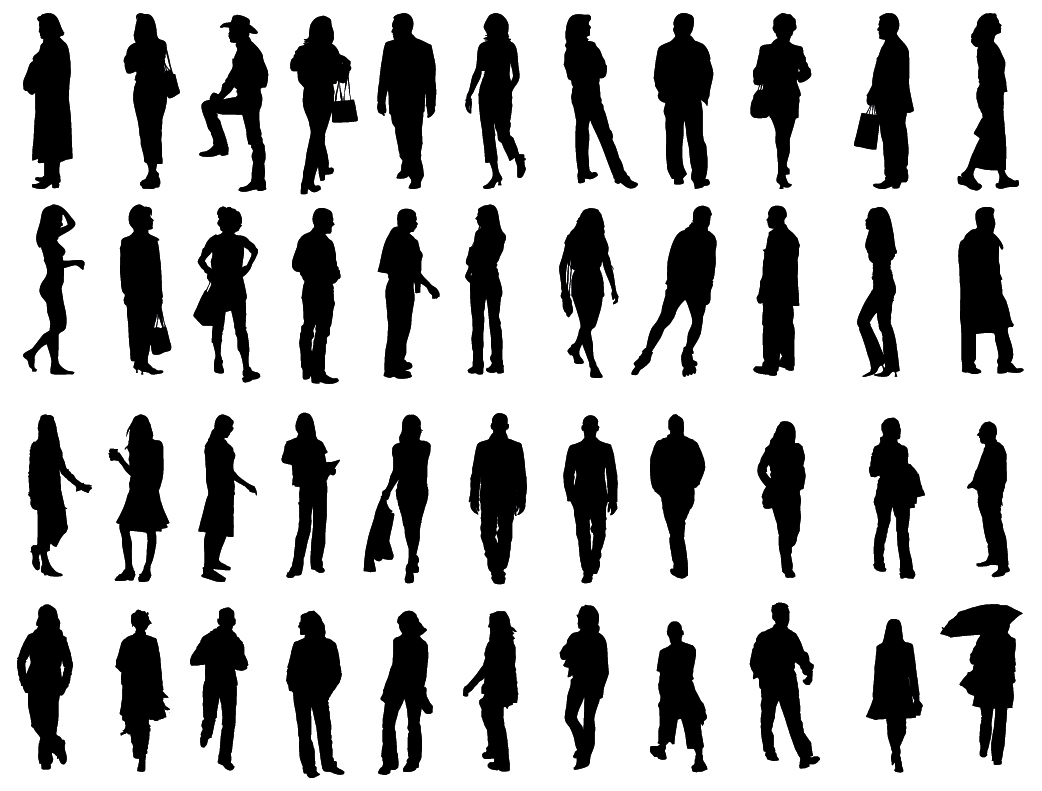 ¿SOLUCIONES?
LEGISLATIVA
EN LEY DE CONCURSOS 
EN LEY DE DEFENSA DE CONSUMIDOR 
NORMA AUTONOMA


OPCIONES
PROCESO JUDICIAL?
PROCESO ADMINISTRATIVO?
PRESUPUESTO OBJETIVO
Sobreendeudamiento no requiere de Estado de Cesación de Pagos
PROCESO CONCURSAL
Fundamentos
Históricamente:
Protección del crédito
Conservación de la empresa
Preservación de fuentes de trabajo
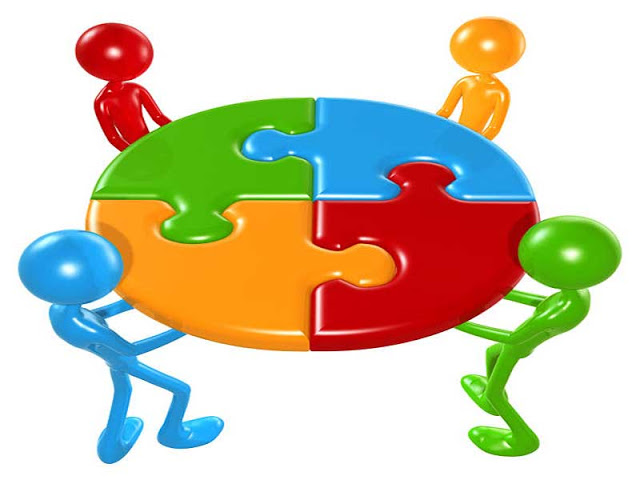 18
NOTAS DISTINTIVAS
PROCESO DEL CONSUMIDOR SOBREENDEUDADO
Proyecto de Reforma Código de Consumo en Brasil

Se incorporan como objetivos la prevención del sobreendeudamiento, crédito responsable, y creación de instancias de conciliación y rehabilitación de los consumidores sobreendeudados (art. 5)

Incorporación de un proceso de conciliación ante el sobreendeudamiento. Suspensión de la mora ante la falta de asistencia de los acreedores. Posibilidad de imponer un plan de reestructuración.

Limitación del compromiso del pago al 30 por ciento del salario
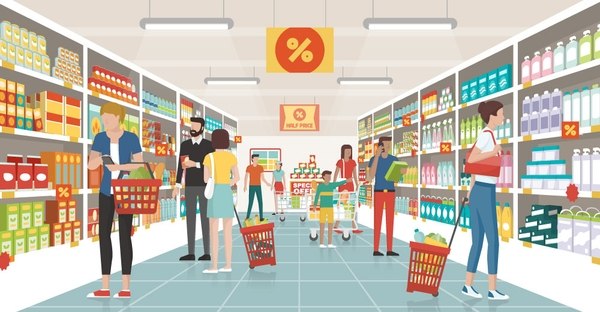 Ante la omisión legislativa
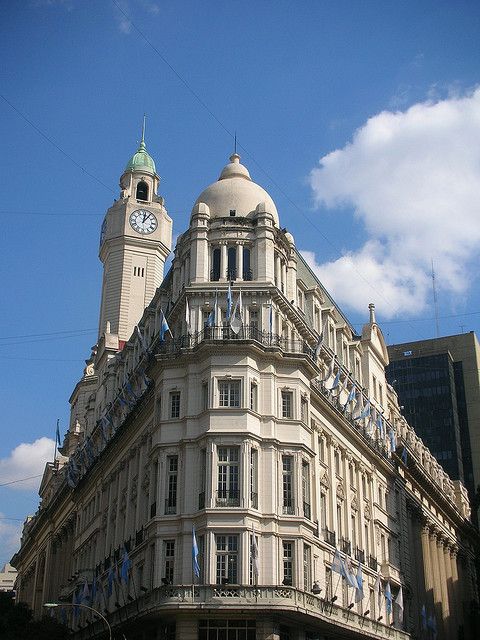 Ley 3958 de CABA vetada por decreto 598 (2011)
Creaba un aérea especifica dedicada a la atención de la problemática del consumidor sobreendeudado que funcionaba en la Dirección General de Protección de Defensa del Consumidor
Consumidor sobreendeudado a la persona física que se encuentre imposibilitada de hacer frente en forma suficiente con sus ingresos corrientes al pago de deudas que hubiere contraído, que se encuentren vencidas y/o por vencer, con uno o más acreedores, siempre que dichas deudas se hayan contraído de buena fe.
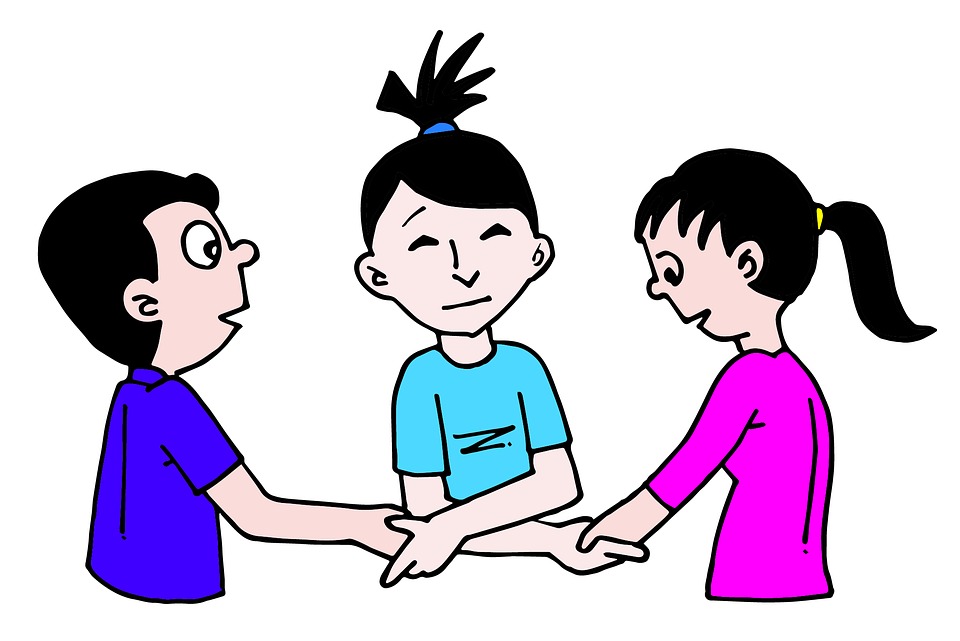 Fin de la normativa
Asistir  al consumidor sobreendeudado brindando asesoramiento jurídico y práctico
Capacitar para elaboración de planes y/o estrategias de presupuesto, manejo de las finanzas familiares, análisis de ofertas de créditos, evaluación de capacidad crediticia y  endeudamiento
Convocar a los proveedores de servicios financieros así como a cualquier entidad y/o persona física que se dedique a la actividad crediticia, al efecto de acordar acciones referidas para dar solución a la problemática del sobreendeudamiento del consumidor.
Intermediar a través del procedimiento de conciliación a fin de acordar un plan de saneamiento de deudas entre el consumidor sobreendeudado y sus acreedores.
Crear una base de datos con información sobre los requisitos, condiciones y cláusulas de los contratos que ofrecen los proveedores de servicios financieros.
Publicar de manera periódica los requisitos, condiciones y cláusulas de los contratos que ofrecen los proveedores de servicios financieros, destacando aquellos que ofrezcan las mejores condiciones crediticias.
Efectuar  un seguimiento sobre la aplicación de las tasas de interés, cargos y conceptos aplicados en los créditos al consumo, respecto de proveedores de servicios financieros que operasen en CABA
Controlar los contenidos de los contratos de crédito a fin de prevenir y sancionar la aplicación de cláusulas abusivas y la publicidad engañosa
Iniciar las actuaciones administrativas, toda vez que se verifique el cobro de intereses excesivos, cláusulas abusivas, publicidad engañosa y otras irregularidades de las cuales pudieran ser víctimas los consumidores sobreendeudados
Esta foto de Autor desconocido está bajo licencia CC BY-SA-NC
CÓDIGO PROCESAL CIVIL, COMERCIAL Y TRIBUTARIO DE PROVINCIA DE MENDOZALey 9001 (vigencia 2/2018)
CÓDIGO PROCESAL CIVIL, COMERCIAL Y TRIBUTARIO DE MENDOZALey 9001
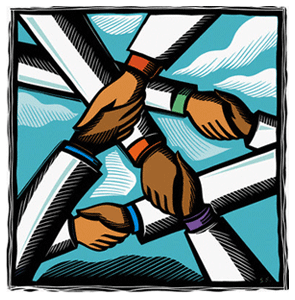 CÓDIGO PROCESAL CIVIL,COMERCIAL Y TRIBUTARIO DE MENDOZALey 9001
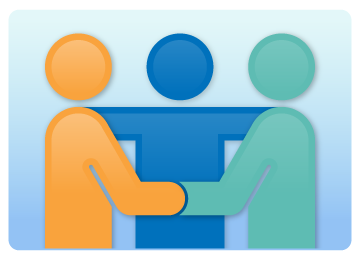 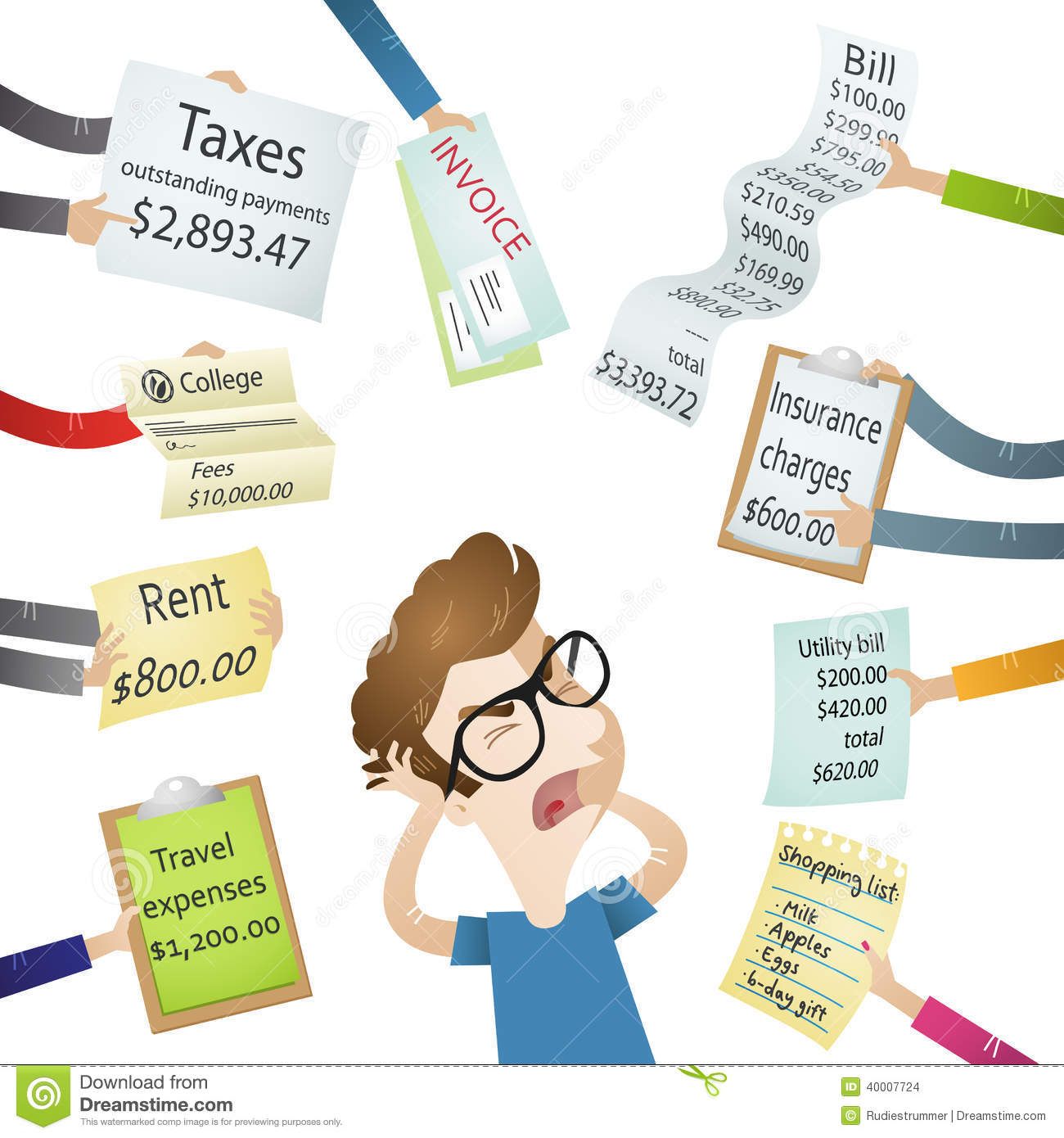 CÓDIGO PROCESAL CIVIL, COMERCIAL Y TRIBUTARIO DE MENDOZALey 9001
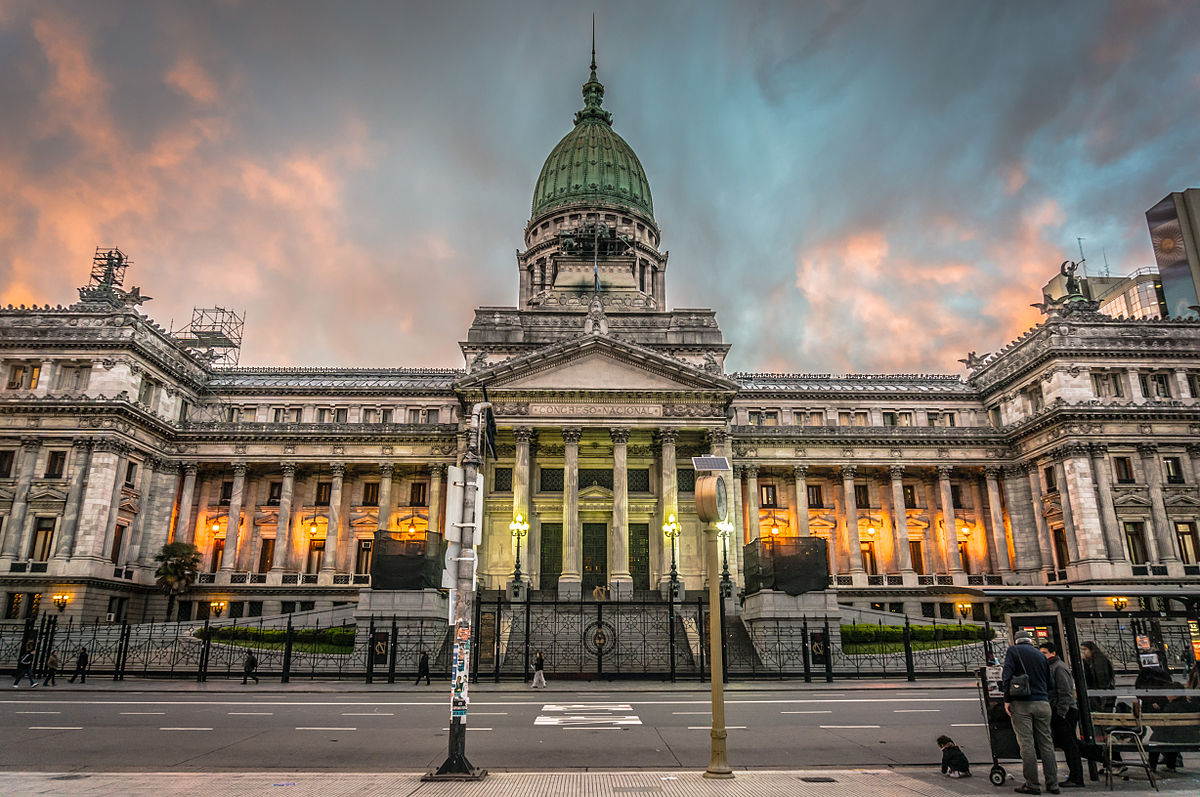 Proyecto de reforma de la ley 24.240 hoy reconvertido en proyecto de código en Diputados
INCLUYE TÉMATICA DE  CONSUMIDOR SOBREENDEUDADO 
Capítulo 10 Crédito para el consumo y tutela frente al sobreendeudamiento
ARTICULOS 81 a 84 especialmente
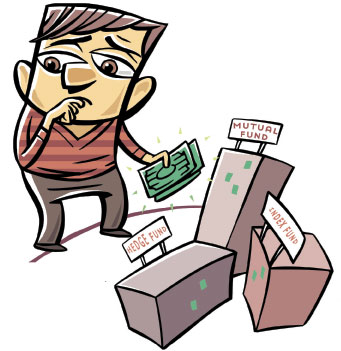 Crédito para consumo  y  principio de préstamo responsable. Artículos 77, 78 y 79
Los proveedores de crédito para consumo, en cualquier modalidad de otorgamiento, deberán ajustar  su actividad al principio de préstamo responsable
Crédito para consumo: cuando un proveedor, en ejercicio de su actividad, concede al consumidor un préstamo dinerario para la adquisición de bienes o servicios cualquiera sea la modalidad de la operatoria
Enumera presunciones  no taxativas
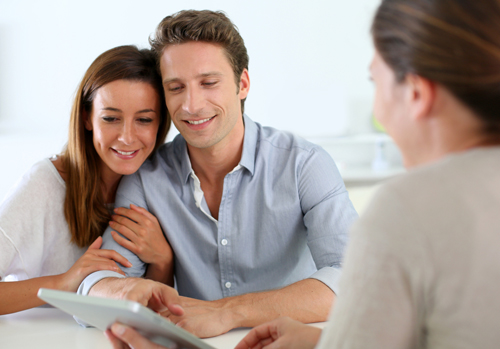 Principio del préstamo responsable
Impone deberes
Indagar acerca de las necesidades concretas del consumidor y su capacidad de reembolso
Asesorar y aconsejar adecuadamente conforme las opciones disponibles
Advertir sobre los alcances del compromiso patrimonial derivado de la operatorio en consideración con los recursos existentes para afrontarlos
Evaluar antecedentes crediticios y de solvencia patrimonial del consumidor a partir de otras fuentes disponibles evitando decisiones que resulten de medios totalmente automatizados
Decidir fundadamente el otorgamiento o denegatoria del crédito y comunicarlo fehacientemente al consumidor
Informar el resultado de evaluación del al interesado con indicación de la fuente 
Adoptar medidas que contribuyan a la a la prevención del sobreendeudamiento o en su caso abstenerse de desplegar cualquier práctica que estimule el endeudamiento excesivo del consumidor
Consecuencia ante un préstamo irresponsable
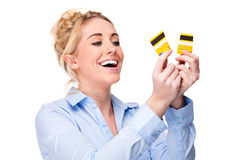 Los riesgos y costes derivados de una financiación o de prestamos acordados en infracción al principio de préstamo responsable serán soportados total o parcialmente por lo proveedores o intermediarios de los créditos
Definición artículo 81
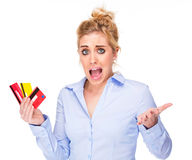 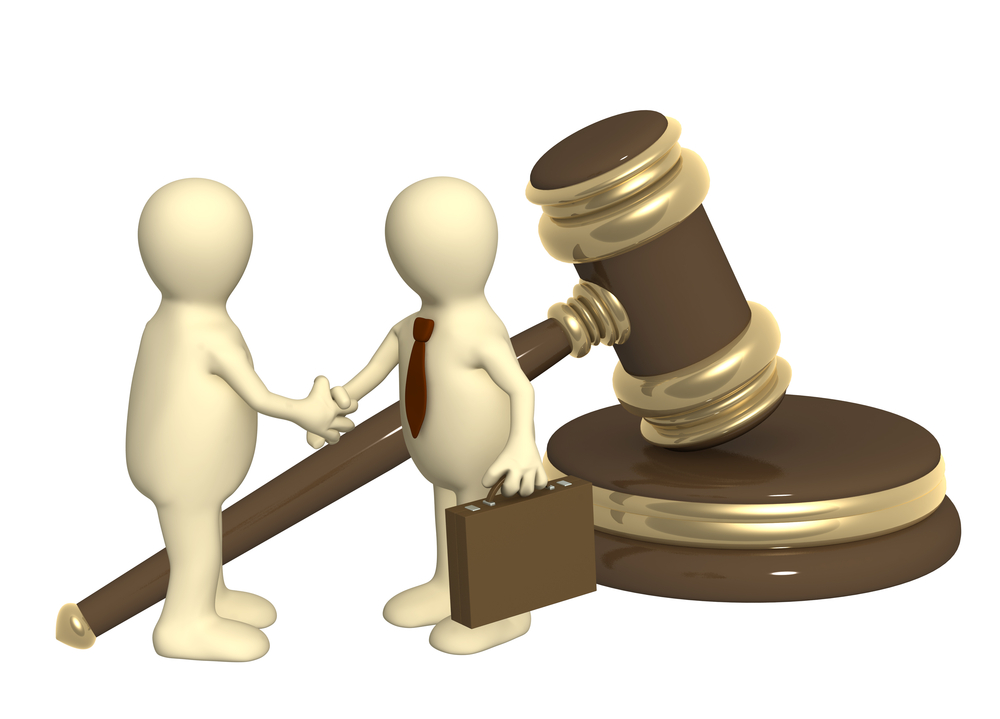 ART. 82 PROCESO DE PREVENCION Y SANEAMIENTO ECONOMIA DOMESTICA
PROCESO ADMINISTRATIVO (requiere de reglamentación)
PROCESO JUDICIAL
 Comparten:
Principios
 Efectos de la apertura
 Requisitos de presentación inicial
Citación a los acreedores
Instancia de conciliación
Acuerdos de pago o liquidación
Propuesta de saneamiento alternativa ante el fracaso 
La homologación judicial
Con intervención del Ministerio Público
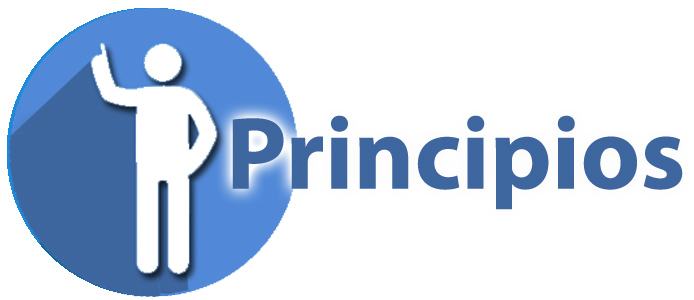 ORDEN PUBLICO DE PROTECCION 
PROTECCION ESPECIAL DEL CONSUMIDOR EN SITUACION DE VULNERABILIDAD 
RESPETO DE DIGNIDAD DE LA PERSONA HUMANA Y DE  LA FAMILIA
PREVENCION DE RIESGOS
BUENA FE
PRESTAMO RESPONSABLE
SOSTENIBILIDAD DE LOS REMEDIOS DE SANEAMIENTO
SE OBSERVE LA INMEDIATEZ, SIMPLICIDAD CELERIDAD Y GRATUIDAD
Siempre a solicitud de consumidor
EFECTO 
Impedir la promoción de acciones judiciales por cumplimiento de cualquier obligación contraída por el consumidor en tal carácter
Dejar sin efectos medidas cautelares que afecten al salario y los honorarios percibidos  o a percibir, así como cualquier otro ingreso económico del deudor 
 Suspende el curso de intereses
Inhibición general de bienes
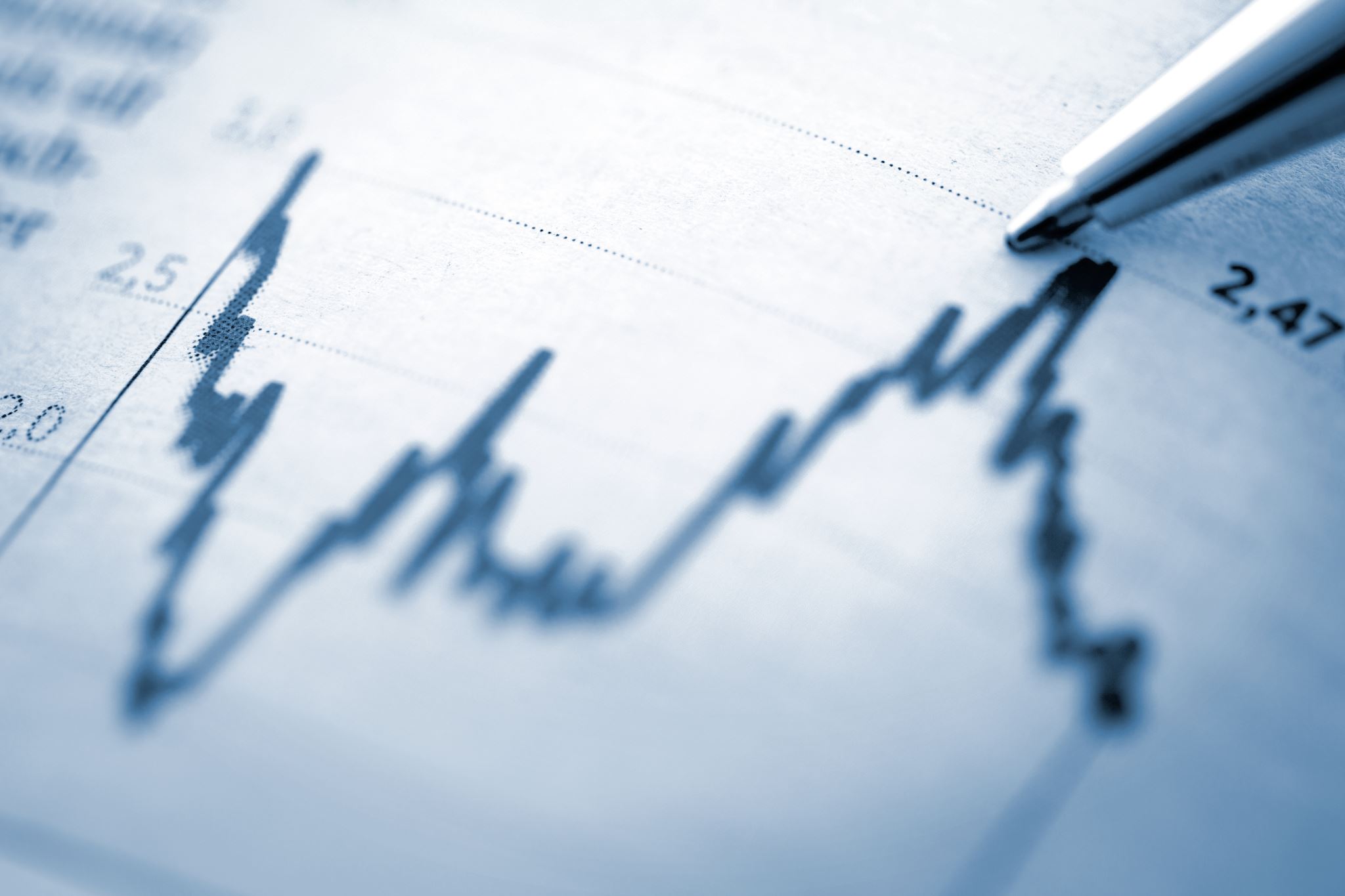 Propuestas en vía administrativa (no taxativas)
Condonación total o parcial de las deudas
Morigeración de intereses y penalidades
Prolongación de vencimientos
Reajustes de prestaciones
Modificación en las condiciones de cumplimiento

PAGO no NECESITA HOMOLOGACION JUDICIAL 
ACUERDO de liquidación de bienes precisa homologación judicial (tiene fines extintivos del pasivo)
Mecanismo de saneamiento precisa homologación judicial
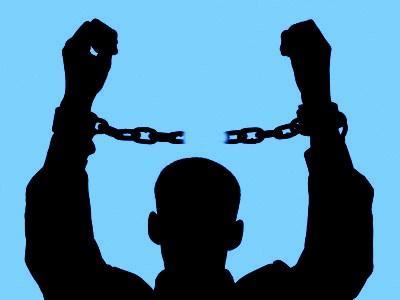 Finalidad del proceso judicial
Rehabilitación potestativa  ante el cumplimiento total o parcial o liquidación de bienes
Descarga de deudas y clausura del trámite 
Quedan excluidas del fresh start las obligaciones alimentarias y las que resultan de indemnizaciones por daños a la persona humana
Esta foto de Autor desconocido está bajo licencia CC BY-SA-NC
OJO!!!
Los requisitos de presentación no están enunciados
No hay pautas acerca de la consideración de admisión de créditos pero pueden rechazarse 
Debe tener carácter extintivo del pasivo insoluto en todos los casos 
Fresh start para  créditos laborales?
No hay norma de protección de la vivienda ùnica
No hay norma de protección a ningún bien salvo los salvaguardados por leyes especiales
No hay rehabilitación de pleno derecho sino que se requiere resolución judicial
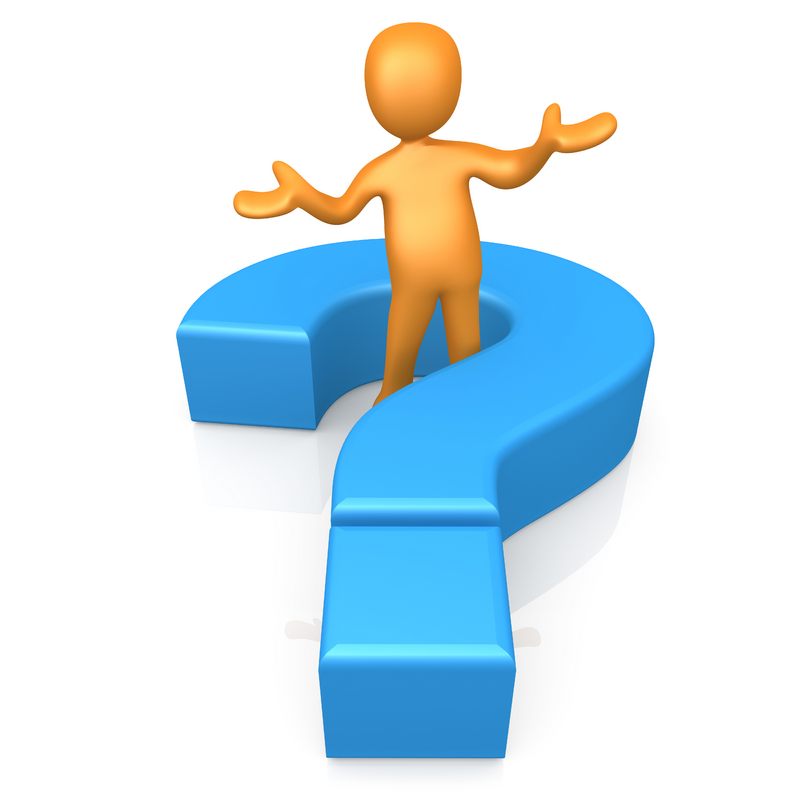 Proyecto 1061/2020
Procedimiento administrativo y de instancia judicial
Finalidad: cumplir con sus obligaciones pecuniarias pendientes de naturaleza no comercial
Objeto: coadyudar a la economía personal o familiar, normalizar la situación financiera, evitar cualquier situación de exclusión social o laboral 
Exceptuadas las deudas alimentarias y las deudas de carácter empresarial
Esta foto de Autor desconocido está bajo licencia CC BY-SA-NC
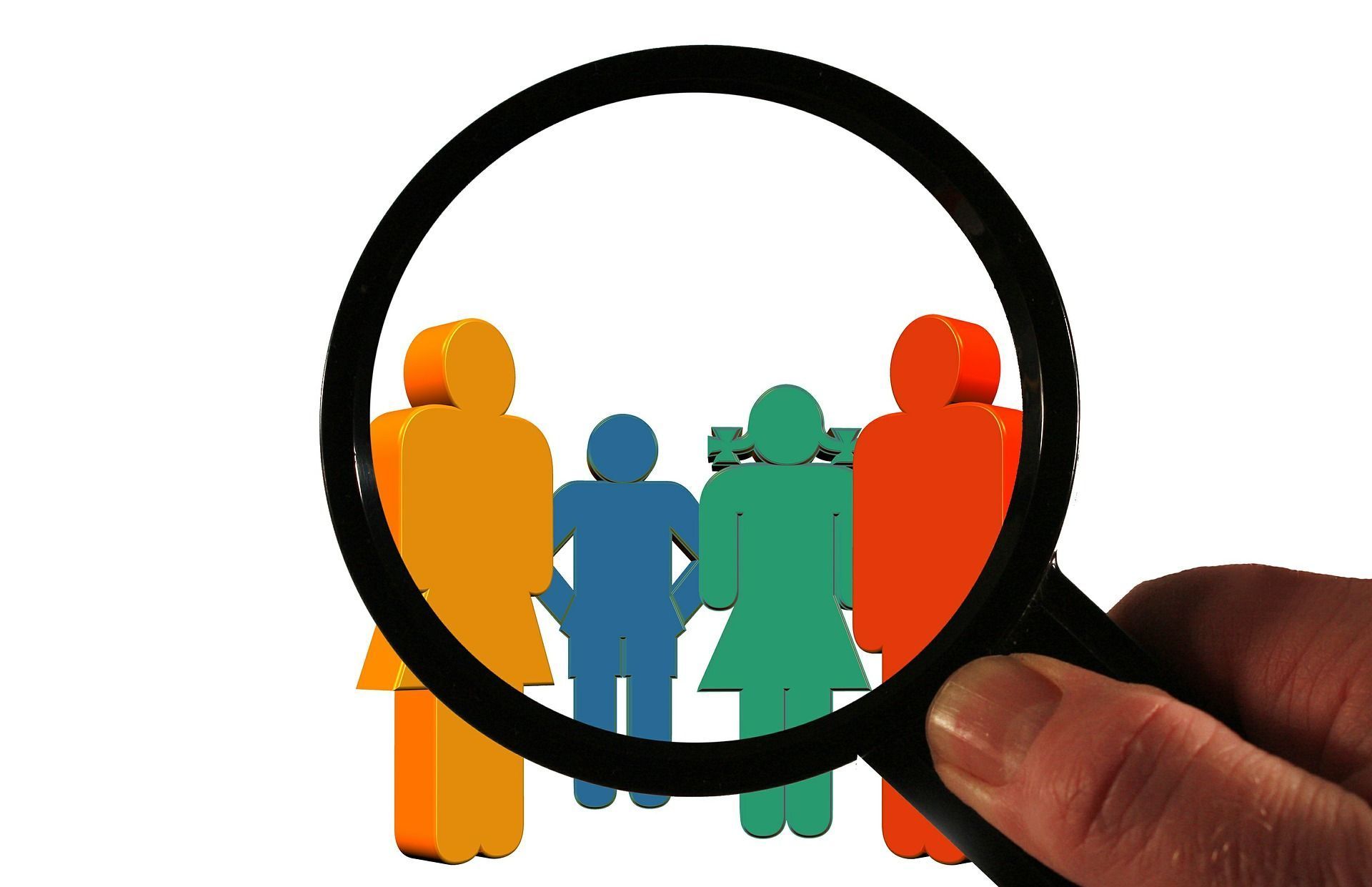 Principios
Buena fe
Simplicidad
Transparencia 
Gratuidad
Celeridad
Economìa 
Sencillez 
Oralidad
Esta foto de Autor desconocido está bajo licencia CC BY-SA-NC
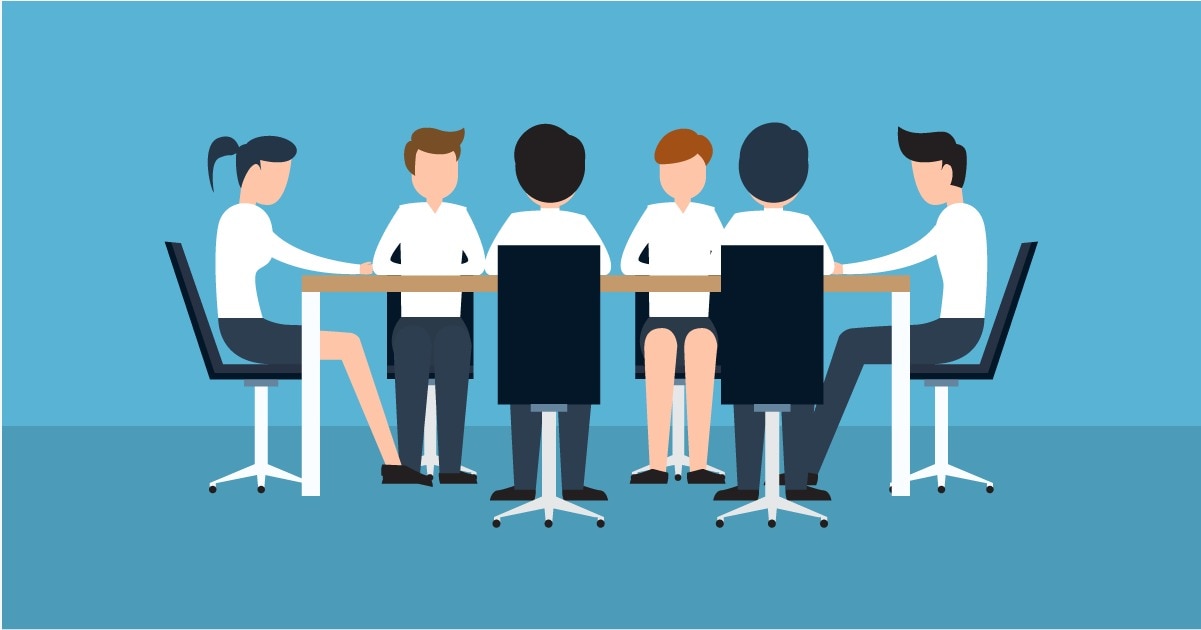 Proceso administrativo a cargo Unidad de conciliaciones de sobreendeudamiento
Procedimiento ágil, breve gratuito y confidencial
Elaborar planes  de saneamiento económico asegurando mínimo de vida 
Dar inicio al procedimiento judicial cuando fracasa la conciliación
Autorizar al deudor a la adquisición de nuevos créditos 
Limita las causas de acceso a perdida de empleo, precariedad del mismo, incapacidad temporal o permanente, enfermedad grave o crónica que implique un gasto excesivo , divorcio, fallecimiento del cónyuge, asunción de gastos imprevistos producto de conyunturas especiales
Dictamen técnico que declara la procedencia de la solicitud
Suspensión de causas contra el deudor o codeudores
Instancia judicial ante el fracaso de la administrativa
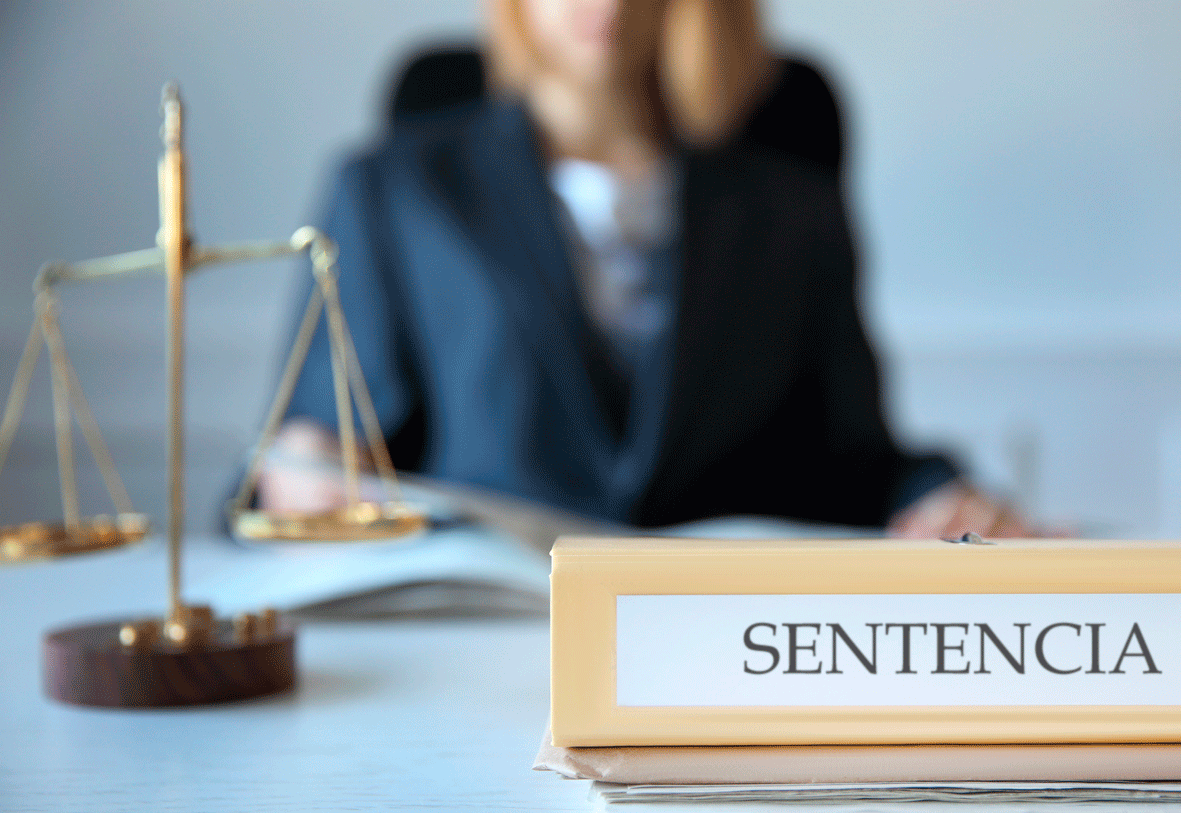 Requiere ratificación del deudor
No solo suspende los tràmites judiciales sino el tráfico de  la información crediticia respecto de deudor
Juez dicta sentencia con un plan de reestructuración de deuda
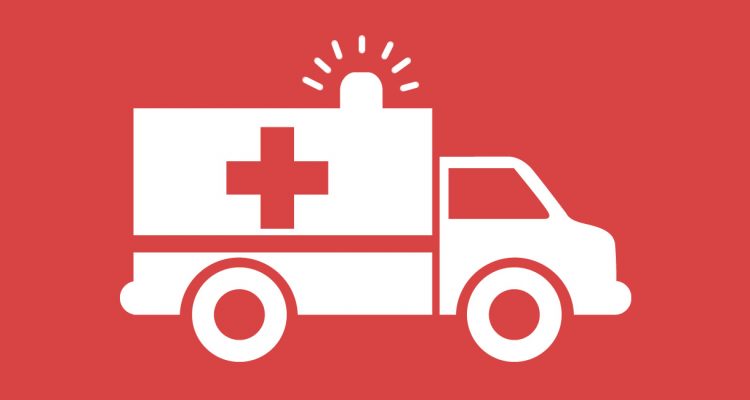 Ley de sostenimiento de la actividad económica en el marco de la emergencia sanitaria publica emergencia para procesos de concursos y quiebras
DECLARA LA EMERGENCIA DE 
CONCURSOS PREVENTIVOS EN TRAMITE
APE EN TRAMITE 
NUEVOS CONCURSOS PREVENTIVOS
NUEVOS PEDIDOS DE QUIEBRA

HASTA EL 31 DE MARZO DEL 2021
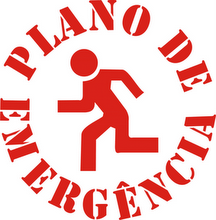 Esta foto de Autor desconocido está bajo licencia CC BY-NC-ND
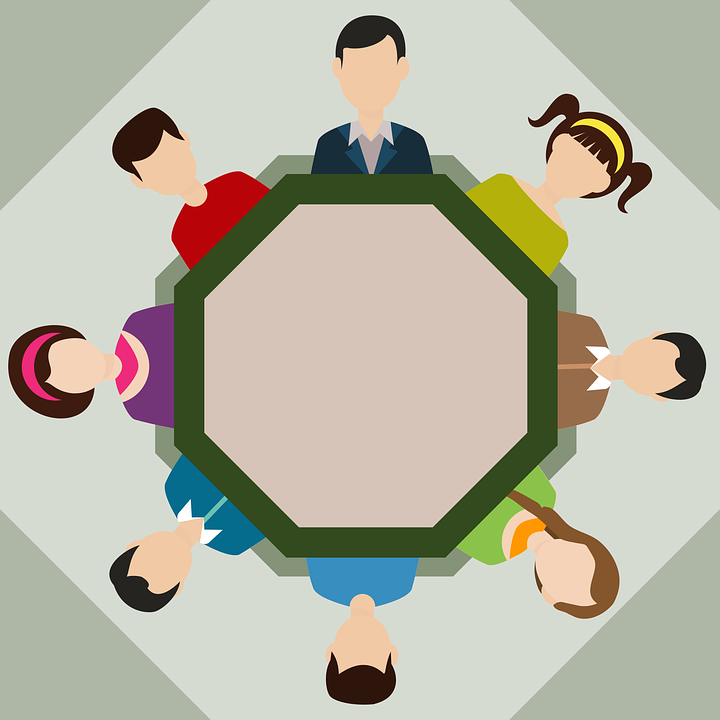 EXCEPTUADOS DE LA SUSPENSION DE PEDIR LA PROPIA QUIEBRA
PERSONAS HUMANAS QUE NO DESARROLLA ACTIVIDAD COMERCIAL NI EMPRESARIA Y CARECE DE ACTIVIDAD ECONOMICA ORGANIZADA
EL JUEZ ADOPTARA LAS MEDIDAS CONDUCENTES PARA LA REHABILITACION DE LA PERSONA HUMANA Y PROTECCION DE  SU DIGNIDAD Y DE SU GRUPO FAMILIAR
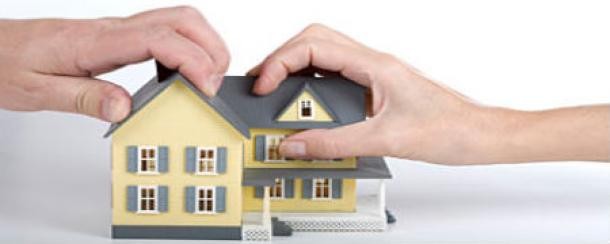 Propuesta del Instituto Iberoamericano de derecho concursal para personas físicas sin actividad empresarial
Liberación automática de toda retención  a los ingresos que sea mayor al 20 por ciento
No se puede afectar la vivienda, ni el mobiliario de uso, ni los objetos afectados al arte o profesión
Suspensión de desalojos
Los créditos, con o sin garantía real, de inmuebles o bienes de uso mantendrán el monto de la cuota pagada con anterioridad a la emergencia sanitaria, como mínimo no generándose intereses moratorios por demoras de hasta 6 meses
Esta foto de Autor desconocido está bajo licencia CC BY-NC
¿En que debe  consistir la protección de las familias sobreendeudas?
PROPUESTAS PARA UN SISTEMA MÁS JUSTO